ГРУППА«ЕЛЕЦКОЕДОЛГОЛЕТИЕ»
Липецкая область, город Елец
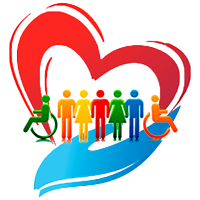 ПРАКТИКА «Елецкое долголетие»
группа дневного пребывания на базе областного государственного бюджетного учреждения 
«Елецкий дом-интернат для престарелых и инвалидов» 
единовременно – 10 человек
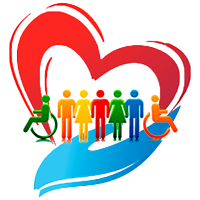 ОБЛАСТНОЕ ГОСУДАРСТВЕННОЕ БЮДЖЕТНОЕ УЧРЕЖДЕНИЕ
 «ЕЛЕЦКИЙ ДОМ-ИНТЕРНАТ ДЛЯ ПРЕСТАРЕЛЫХ И ИНВАЛИДОВ»
Полустационарная форма социального обслуживания
ГРУППА«ЕЛЕЦКОЕДОЛГОЛЕТИЕ»
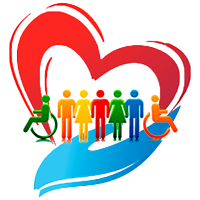 ЦЕЛЬ:
СОДЕЙСТВИЕ ПОВЫШЕНИЮ КАЧЕСТВА ЖИЗНИ ГРАЖДАН ПОЖИЛОГО ВОЗРАСТА И ИНВАЛИДОВ,
 
СОЗДАНИЕ УСЛОВИЙ ДЛЯ АКТИВНОГО ДОЛГОЛЕТИЯ.
ГРУППА«ЕЛЕЦКОЕДОЛГОЛЕТИЕ»
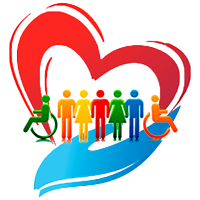 ЗАДАЧИ:
- ВОВЛЕЧЕНИЕ ГРАЖДАН ПОЖИЛОГО ВОЗРАСТА И ИНВАЛИДОВ В СФЕРУ ТВОРЧЕСКОЙ И СОЦИАЛЬНОЙ АКТИВНОСТИ;
 
- СОДЕЙСТВИЕ В ОРГАНИЗАЦИИ СОДЕРЖАТЕЛЬНОГО И ПОЗНАВАТЕЛЬНОГО ДОСУГА ГРАЖДАН ПОЖИЛОГО ВОЗРАСТА И ИНВАЛИДОВ;
 
- СОДЕЙСТВИЕ В РЕАЛИЗАЦИИ ТВОРЧЕСКОГО ПОТЕНЦИАЛА ПОЖИЛОГО ЧЕЛОВЕКА И ЛЮДЕЙ С ОГРАНИЧЕННЫМИ ВОЗМОЖНОСТЯМИ   ЗДОРОВЬЯ, СРЕДСТВАМИ МУЗЫКОТЕРАПИИ, ТАНЦЕВАЛЬНОЙ ТЕРАПИИ, ПОЭЗИИ, ДЕКОРАТИВНО-ПРИКЛАДНОГО ИСКУССТВА, ПУТЕШЕСТВИЙ;
 
- АКТИВИЗАЦИЯ ЭМОЦИОНАЛЬНЫХ И ИНТЕЛЛЕКТУАЛЬНЫХ СПОСОБНОСТЕЙ;
 
- РАЗВИТИЕ ФИЗИЧЕСКОЙ АКТИВНОСТИ И ПРОПАГАНДА ЗДОРОВОГО ОБРАЗА ЖИЗНИ СРЕДИ ГРАЖДАН ПОЖИЛОГО ВОЗРАСТА И ИНВАЛИДОВ;
 
- ВКЛЮЧЕНИЕ ГРАЖДАН ПОЖИЛОГО ВОЗРАСТА В ОБРАЗОВАТЕЛЬНОЕ ПРОСТРАНСТВО И ОБУЧЕНИЕ ОСНОВАМ КОМПЬЮТЕРНОЙ ГРАМОТНОСТИ;
 
- СОЗДАНИЕ УСЛОВИЙ ДЛЯ ПОЛНОЦЕННОГО ОБЩЕНИЯ;
 
- РАСШИРЕНИЕ СОЦИАЛЬНЫХ КОНТАКТОВ ГРАЖДАН ПОЖИЛОГО ВОЗРАСТА И ИНВАЛИДОВ;
 
- СОДЕЙСТВИЕ УЛУЧШЕНИЮ ФИЗИЧЕСКОГО СОСТОЯНИЯ ОРГАНИЗМА И СОХРАНЕНИЮ ДВИГАТЕЛЬНОЙ АКТИВНОСТИ ГРАЖДАН ПОЖИЛОГО ВОЗРАСТА И ИНВАЛИДОВ;
 
- ФОРМИРОВАНИЕ АКТИВНОЙ ЖИЗНЕННОЙ ПОЗИЦИИ ГРАЖДАН ПОЖИЛОГО ВОЗРАСТА И ИНВАЛИДОВ;
 
- ПОВЫШЕНИЕ ЗНАЧИМОСТИ ТВОРЧЕСКОГО ВЗАИМОДЕЙСТВИЯ И КОММУНИКАБЕЛЬНОСТИ.
ГРУППА«ЕЛЕЦКОЕДОЛГОЛЕТИЕ»
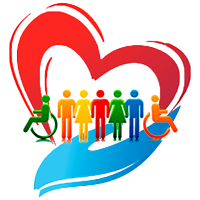 В обеспечении дневного досуга и особом внимании нуждаются не только дети, но и люди старшего поколения. Особенностью пожилого возраста является ощущение одиночества и беспомощности в современном скоростном и цифровом пространстве. Выросшим детям людей преклонного возраста зачастую нечего предложить родителям в обеспечении их посильной занятости.

Многие пожилые родители требуют постоянного внимания из-за возрастных изменений психики, нарушений функций организма. Работающие дети в не могут позаботиться о них в дневное время будних дней из-за трудовой занятости. Требуется помощь квалифицированных специалистов на определённый отрезок времени.
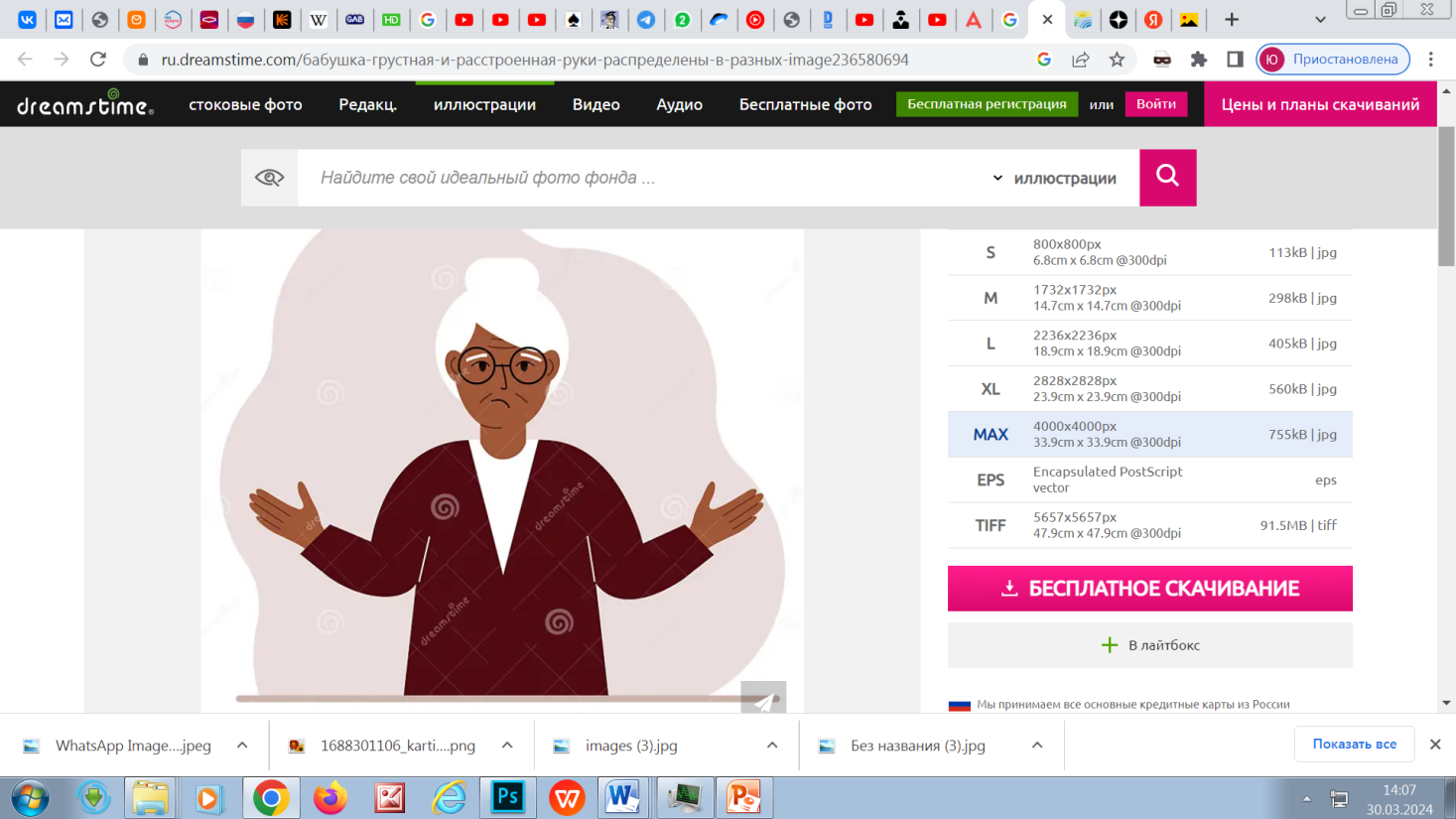 ПРОБЛЕМА
ГРУППА«ЕЛЕЦКОЕДОЛГОЛЕТИЕ»
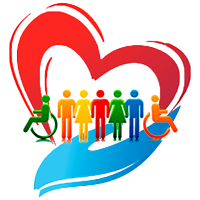 в рамках реализации федерального проекта «Старшее поколение» национального проекта «Демография» - 

внедрение инновационной формы работы –
группы дневного пребывания для лиц пожилого возраста и инвалидов старше 18 лет на базе социально-реабилитационного подразделения Елецкого дома-интерната для престарелых и инвалидов
РЕАЛИЗАЦИЯ
ГРУППА«ЕЛЕЦКОЕДОЛГОЛЕТИЕ»
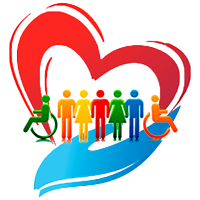 В начале 2024 года:
Для группы оборудовано отдельное здание с максимально комфортными условиями для размещения посетителей отделения. Дизайн помещений продумывали до мелочей: от цветовой гаммы стен до современной бытовой техники, от целесообразно размещённой удобной мебели до декоративных элементов интерьера. 

Есть холл с мягкой мебелью, 2 санузла и 2 спальные комнаты
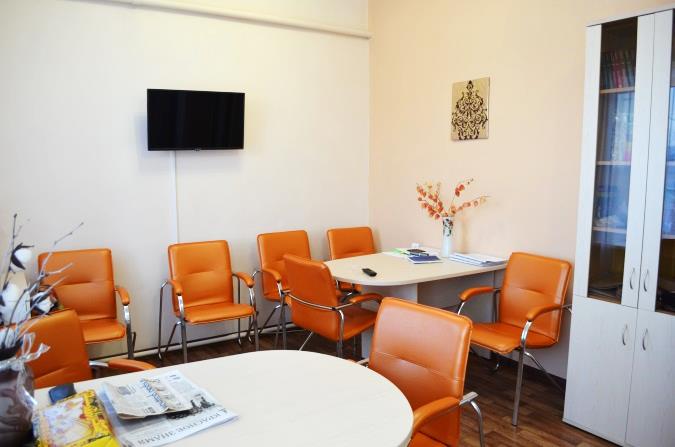 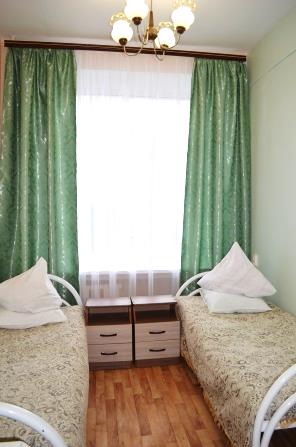 КОМФОРТНЫЕ УСЛОВИЯ
ГРУППА«ЕЛЕЦКОЕДОЛГОЛЕТИЕ»
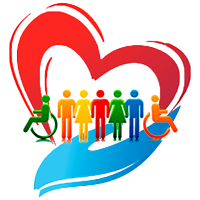 В МАЕ 2024 ГОДА:

Повышение качества оказания услуг           открытие нового современно оборудованного помещения площадью более 140 кв. м, оснащённое с учётом возрастных особенностей посетителей и доступности для маломобильных граждан, гостеприимно приглашает в новую комфортабельную среду. Благоустроенное помещение напоминает жилую квартиру – с холлами, кухней, комнатой отдыха, гостиной, столовой.
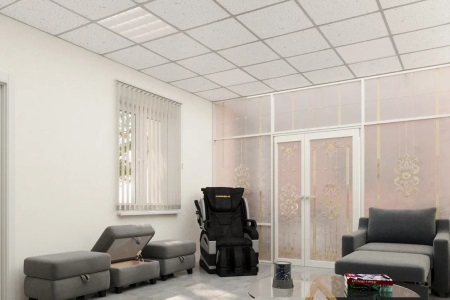 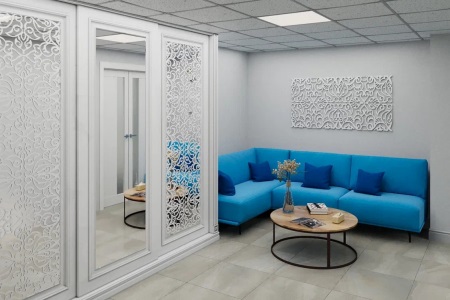 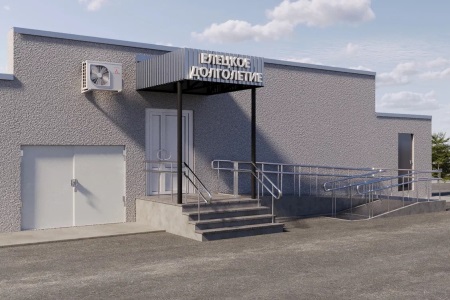 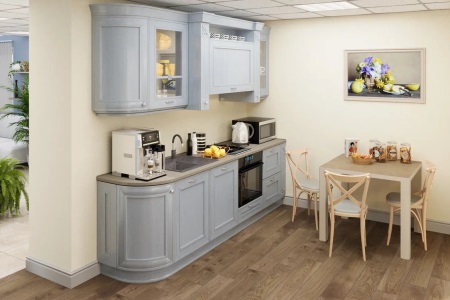 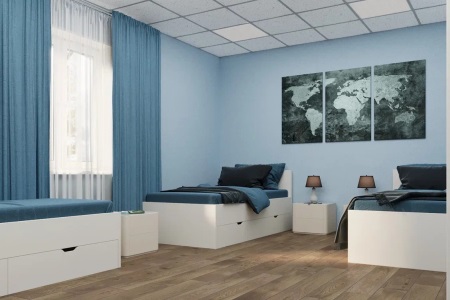 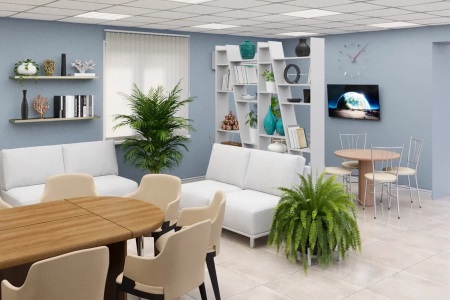 ГРУППА«ЕЛЕЦКОЕДОЛГОЛЕТИЕ»
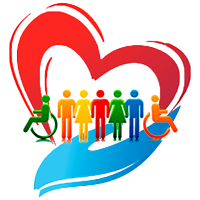 МАЙ 2024 ГОДА:

С утра и до вечера по будням здесь можно заняться творчеством, включиться в образовательное пространство, стать участниками интерактивов и мастер-классов, качественно провести время, получая содержательный и познавательный досуг. 
Спальные места позволят отдохнуть пожилому человеку в течение дня, а комната психологической разгрузки поможет эмоционально обновиться для дальнейших социальных коммуникаций.
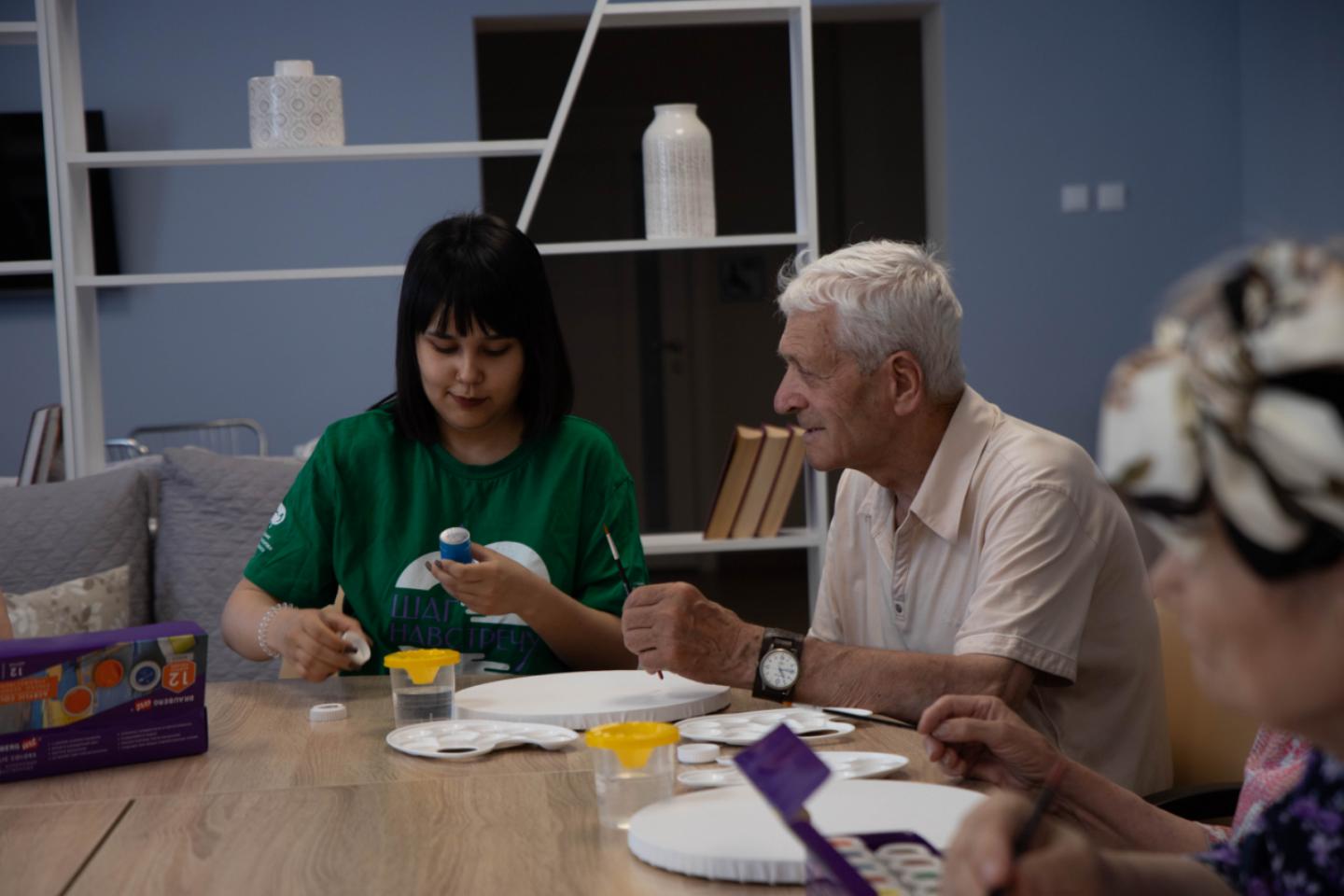 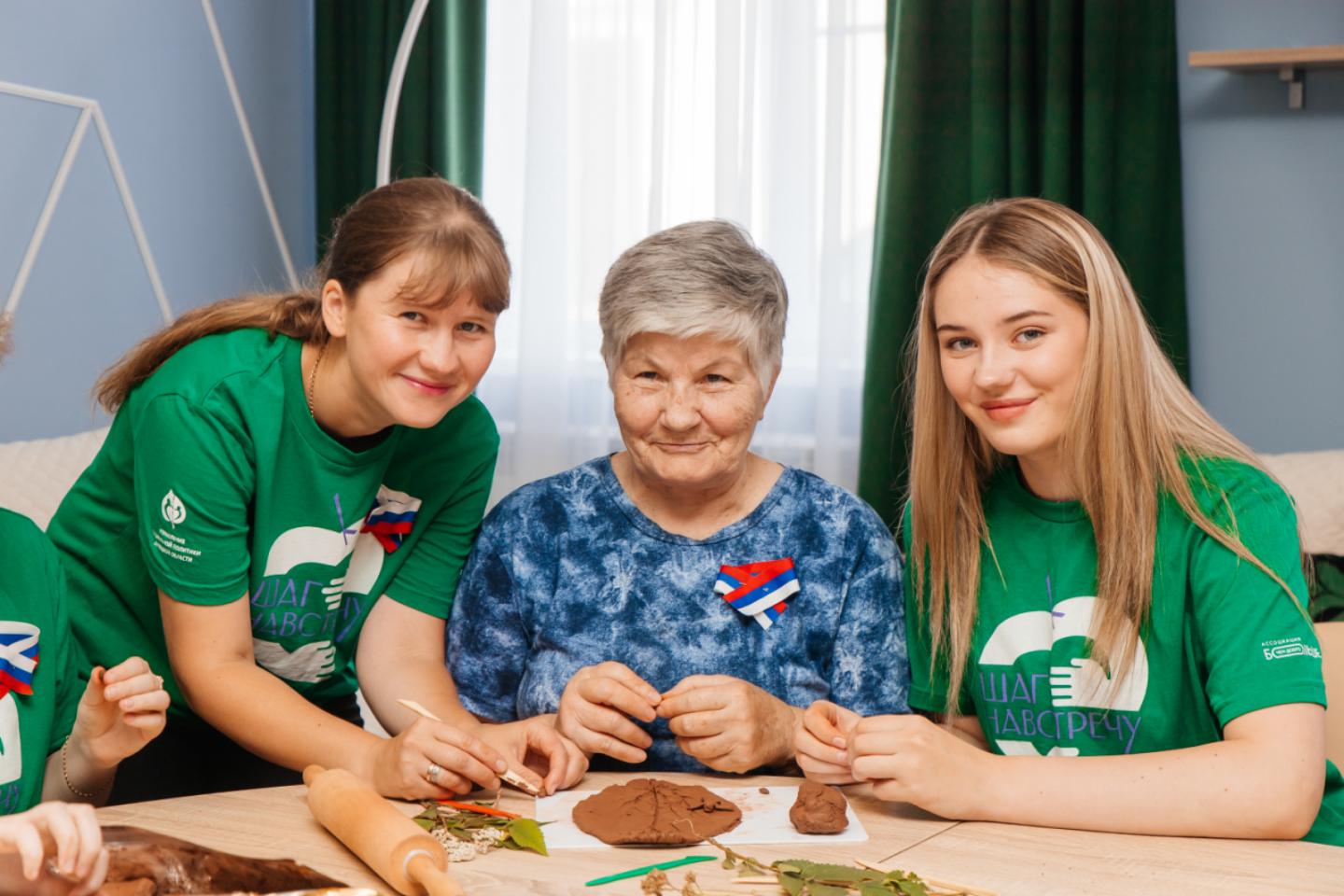 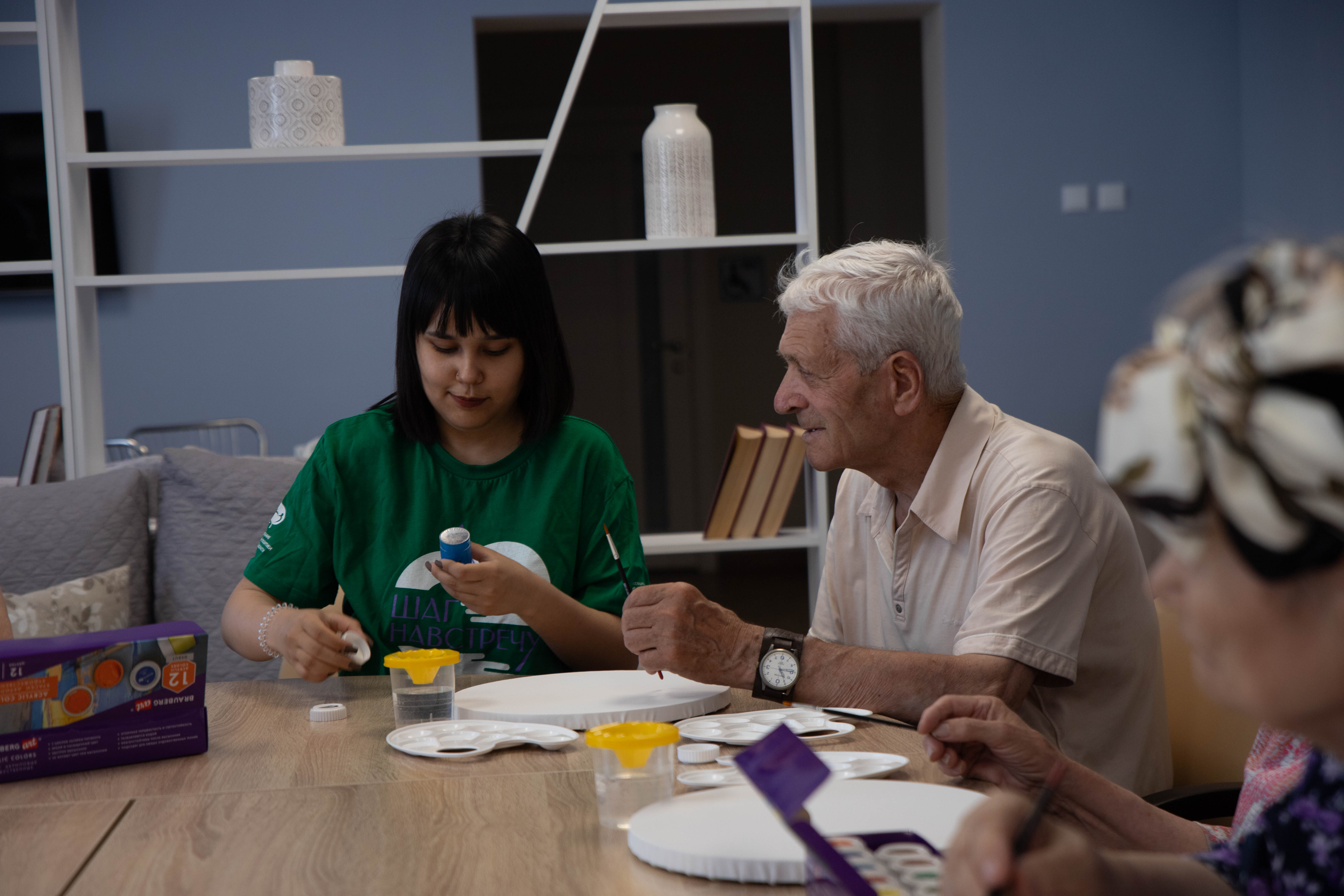 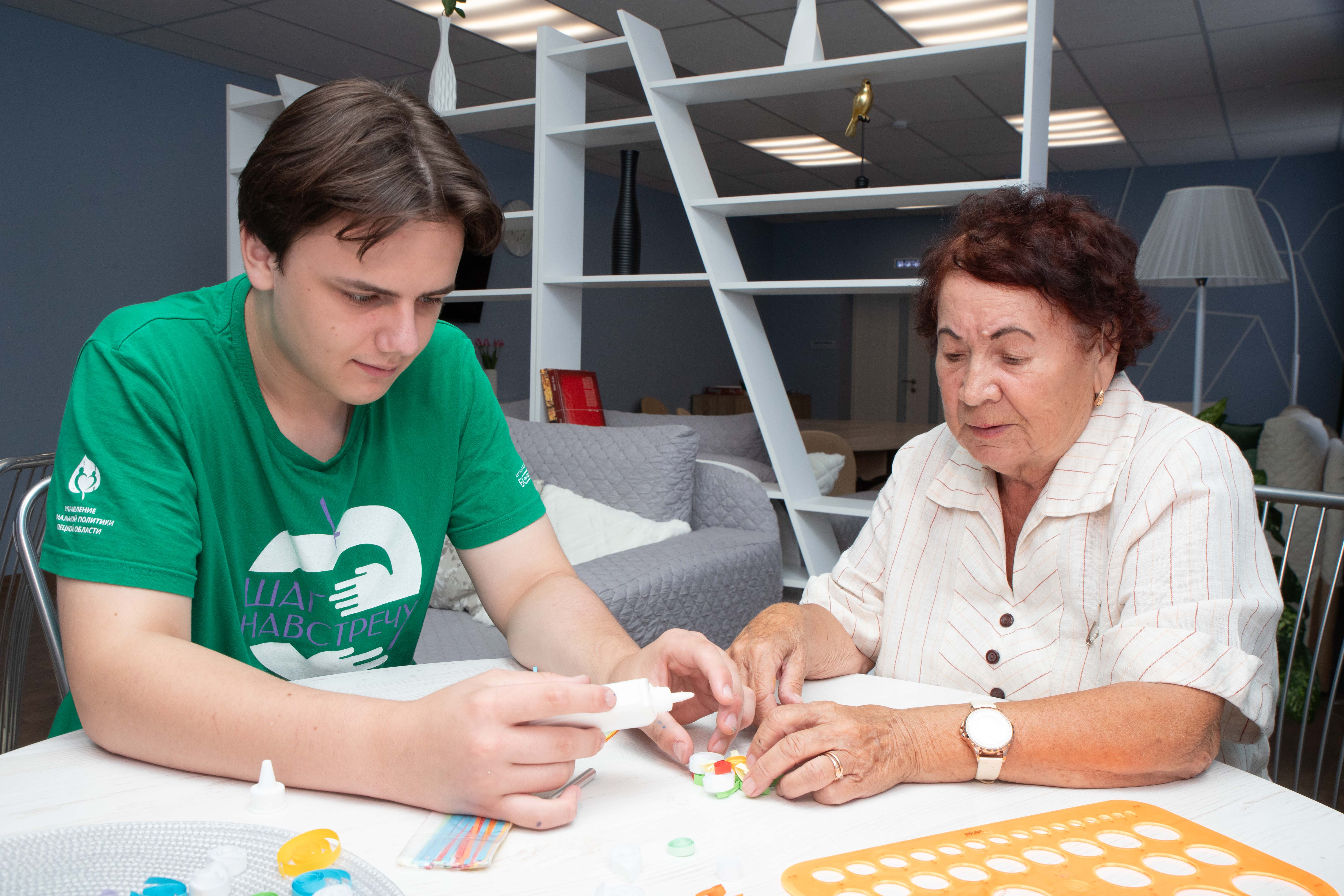 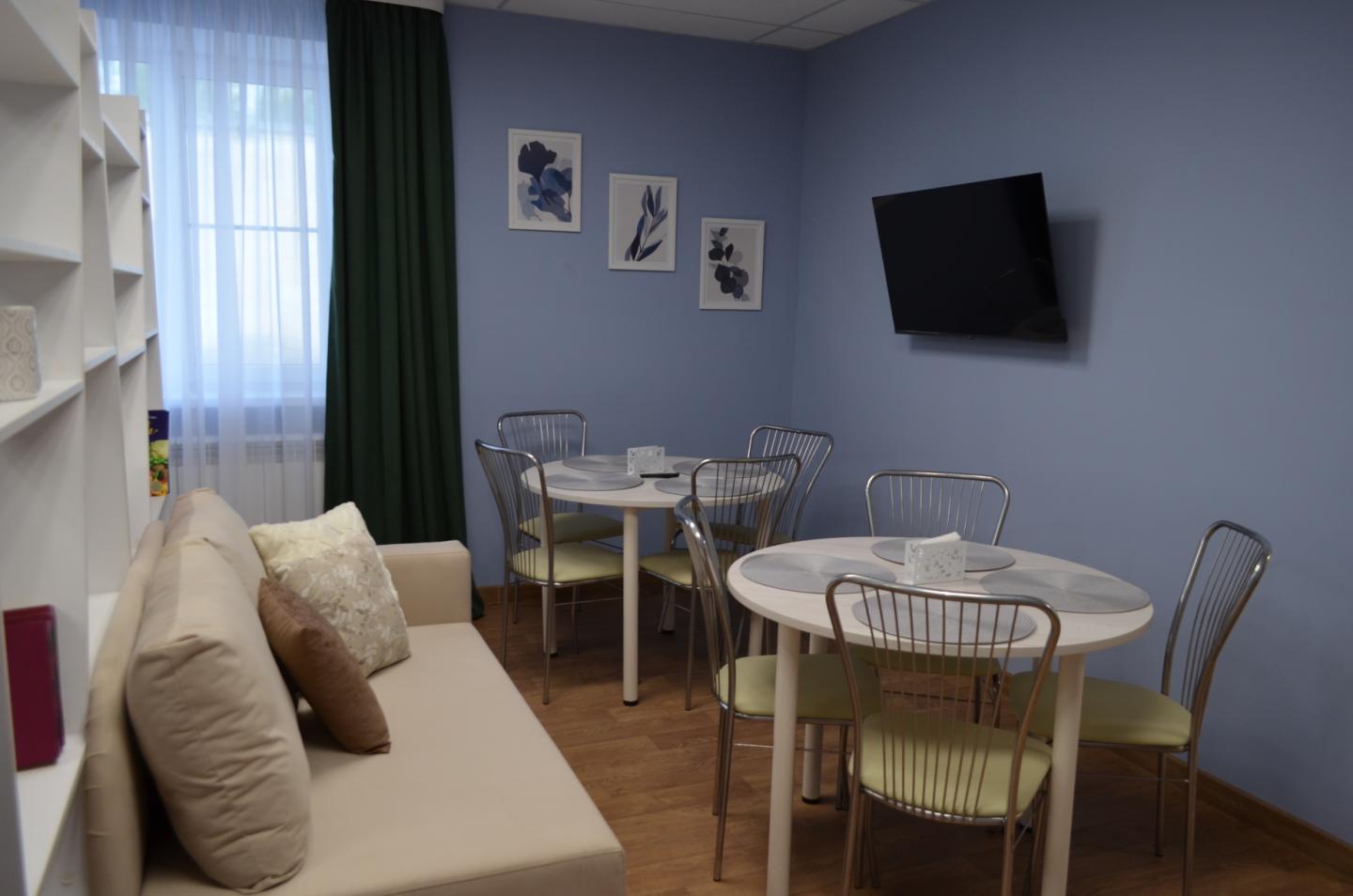 ГРУППА«ЕЛЕЦКОЕДОЛГОЛЕТИЕ»
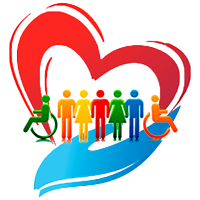 Привлечение к работе с группой 
КВАЛИФИЦИРОВАННЫХ СПЕЦИАЛИСТОВ 
СОЦИАЛЬНОЙ РЕАБИЛИТАЦИИ
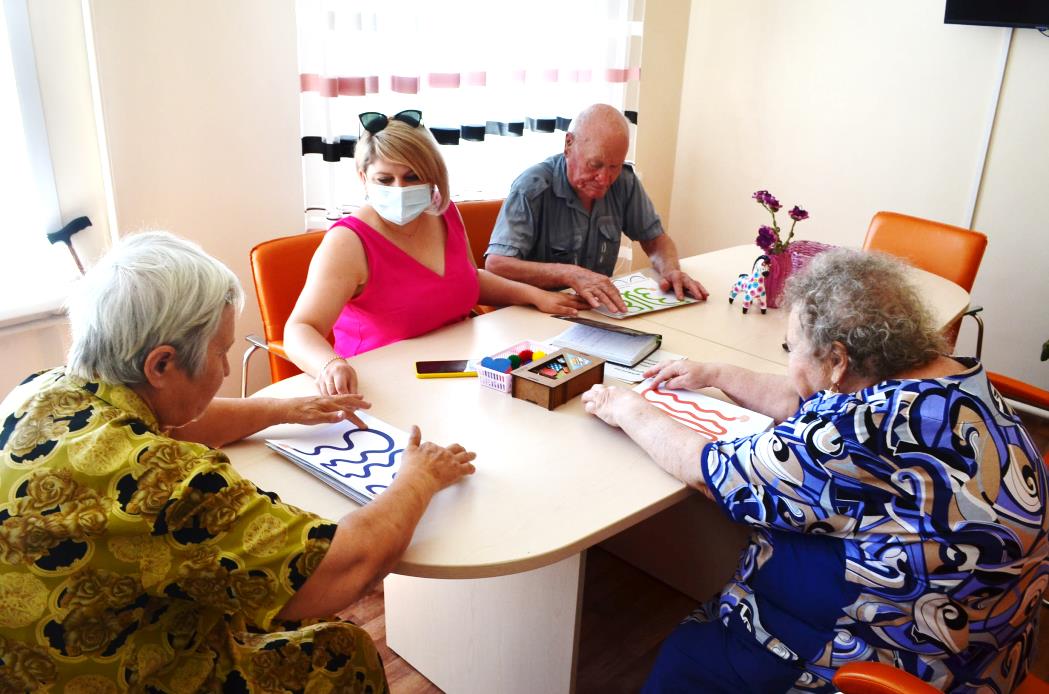 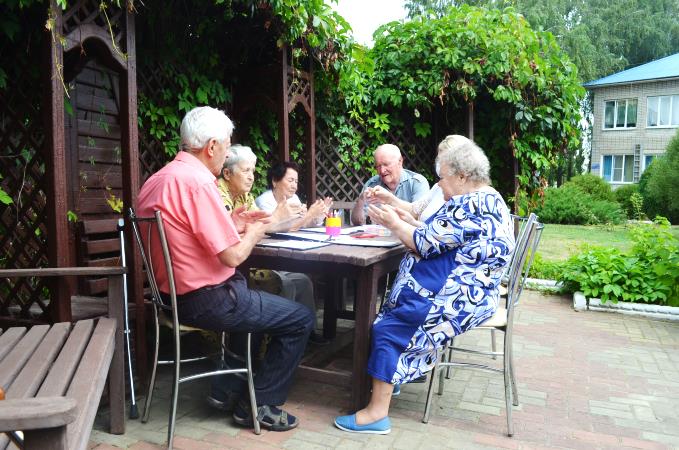 ПСИХОЛОГИ
ГРУППА«ЕЛЕЦКОЕДОЛГОЛЕТИЕ»
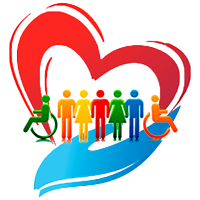 Привлечение к работе с группой 
КВАЛИФИЦИРОВАННЫХ СПЕЦИАЛИСТОВ 
СОЦИАЛЬНОЙ РЕАБИЛИТАЦИИ
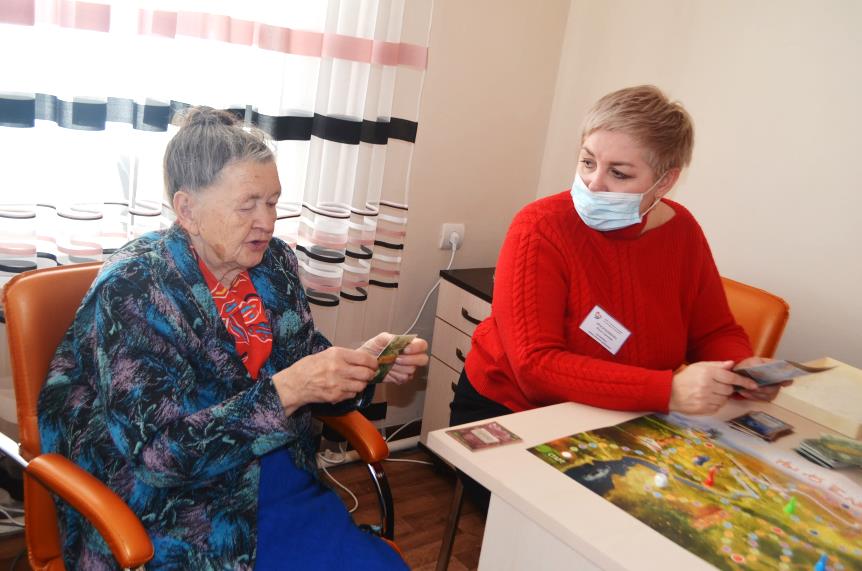 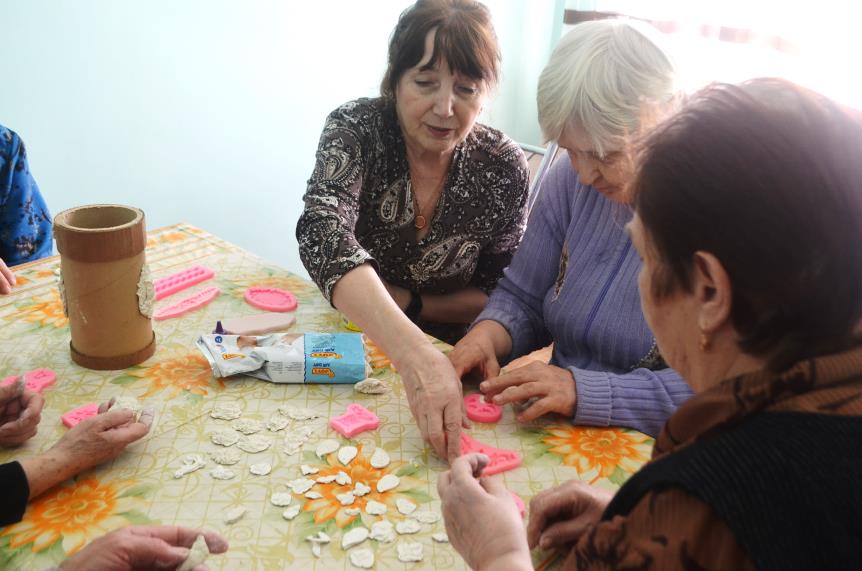 ИНСТРУКТОРЫ
по труду
СПЕЦИАЛИСТЫ
по социальной работе
ГРУППА«ЕЛЕЦКОЕДОЛГОЛЕТИЕ»
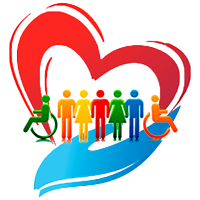 Наблюдение за здоровьем
посетителей группы медицинским персоналом, оказание медицинских услуг по назначениям врачей
Физкультурно-оздоровительные мероприятия
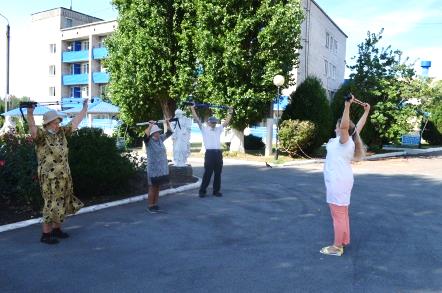 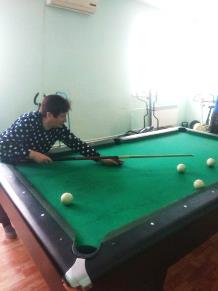 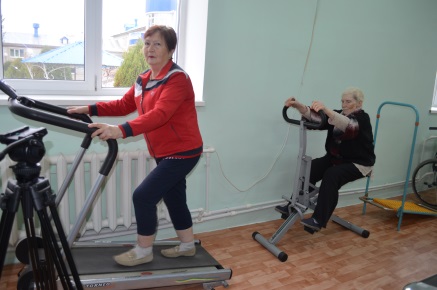 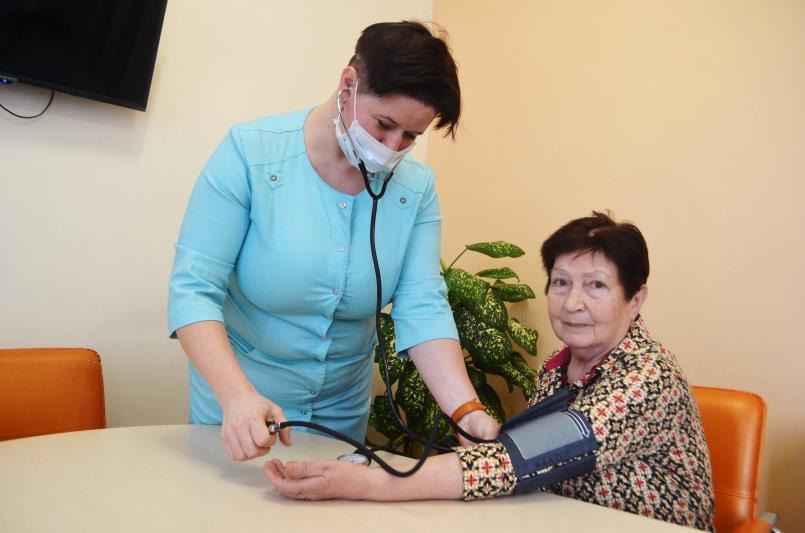 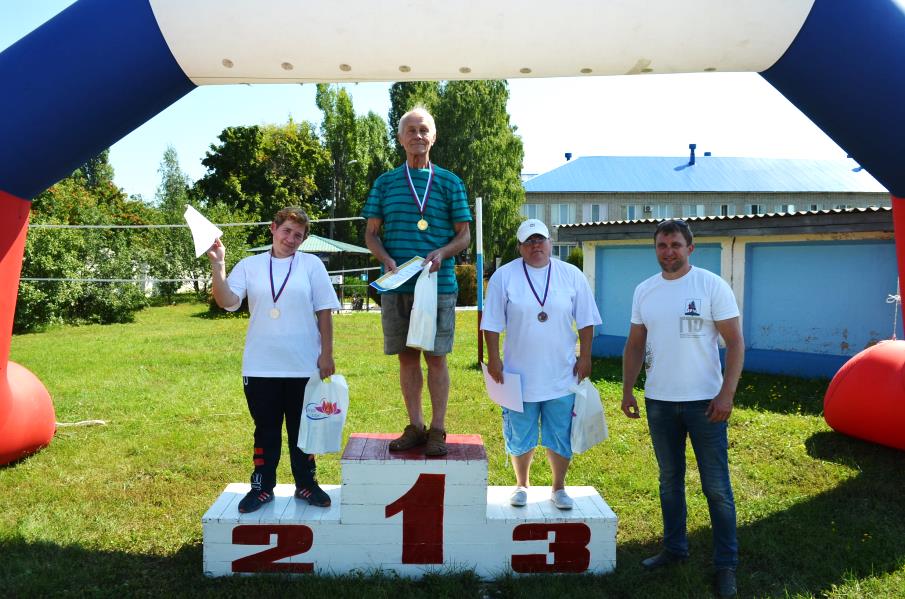 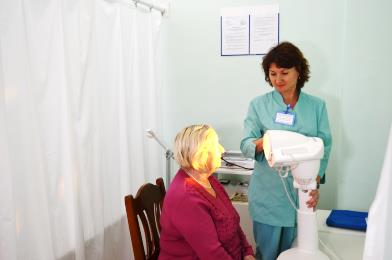 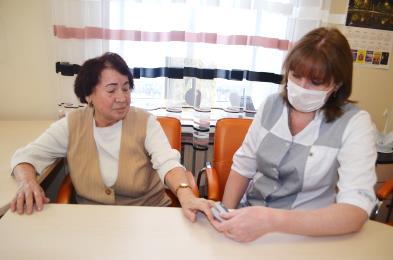 ГРУППА«ЕЛЕЦКОЕДОЛГОЛЕТИЕ»
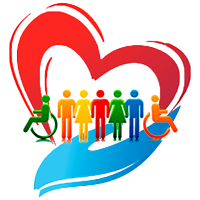 Действующий экскурсионный план еженедельных выездных мероприятий «НАШЕ ВРЕМЯ»
ДНЕВНАЯ ЗАНЯТОСТЬ
посетителя группы
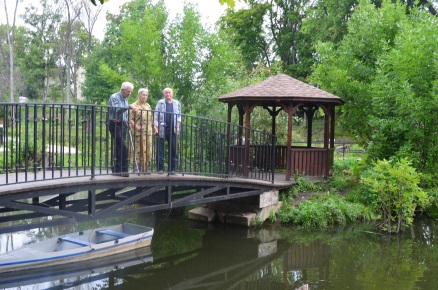 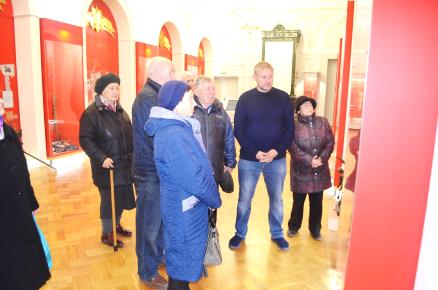 8:00 – 8:30     Сбор посетителей группы автобусом учреждения от места жительства, медицинский осмотр (измерение АД, температуры тела)
8:30 – 9:00     Завтрак
9:00 – 10:00    Настольные игры 
10:00 – 10:30  Гимнастика, физическая культура 
10:30 – 11:30  Кружок «Фантазия»
11:30 – 12:30  Занятия с психологом.
12:30 – 13:00  Обед
13:00 – 14:00  Тихий час
14:00 – 14:30  Свободное время
14:30 – 15:00  Полдник
15:00 – 16:00  Прогулка на свежем воздухе, игровой час 
16:00 -16:30 - Ужин
16:30 – 17:00  Отъезд домой на транспорте учреждения
Взаимодействие с молодёжными волонтёрскими организациями
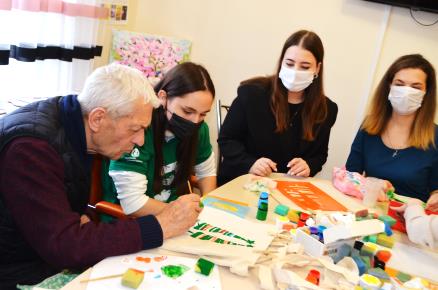 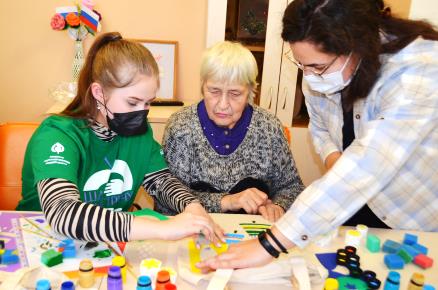 ГРУППА«ЕЛЕЦКОЕДОЛГОЛЕТИЕ»
улучшение психоэмоц. состояния
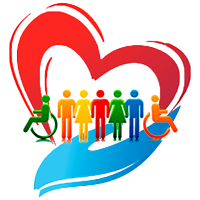 повышение собственной самооценки значимости  востребованности
ПОВЫШЕНИЕ КАЧЕСТВА ЖИЗНИ
расширение круга общения, избавление от одиночества
развитие творческой и интеллект.
активностей
повышение и развитие стремления к активному участию в культурно-массовых и общест. мероприятиях
активизир.
жизненной позиции
приобретение коммуникативопыта
формированиеновых интересов, для досуга, расширение кругозора
РЕЗУЛЬТАТЫ
ГРУППА«ЕЛЕЦКОЕДОЛГОЛЕТИЕ»
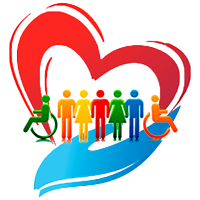 ПРЕДЛОЖЕНИЯ ПО ТИРАЖИРОВАНИЮ ПРАКТИКИ
ПРОДВИЖЕНИЕ
Демонстрация результатов практики в рамках выставок и форумов социальной направленности
Публикации в СМИ,
социальных сетях
Выставки, формы, семинары
Конференции, круглые столы
ТИРАЖИРОВАНИЕ
2024-2025 годы – внедрение практики в другие социальные учреждения